多元選修課程說明
地名學
課程簡易說明
課程概要說明
地名的命名介紹
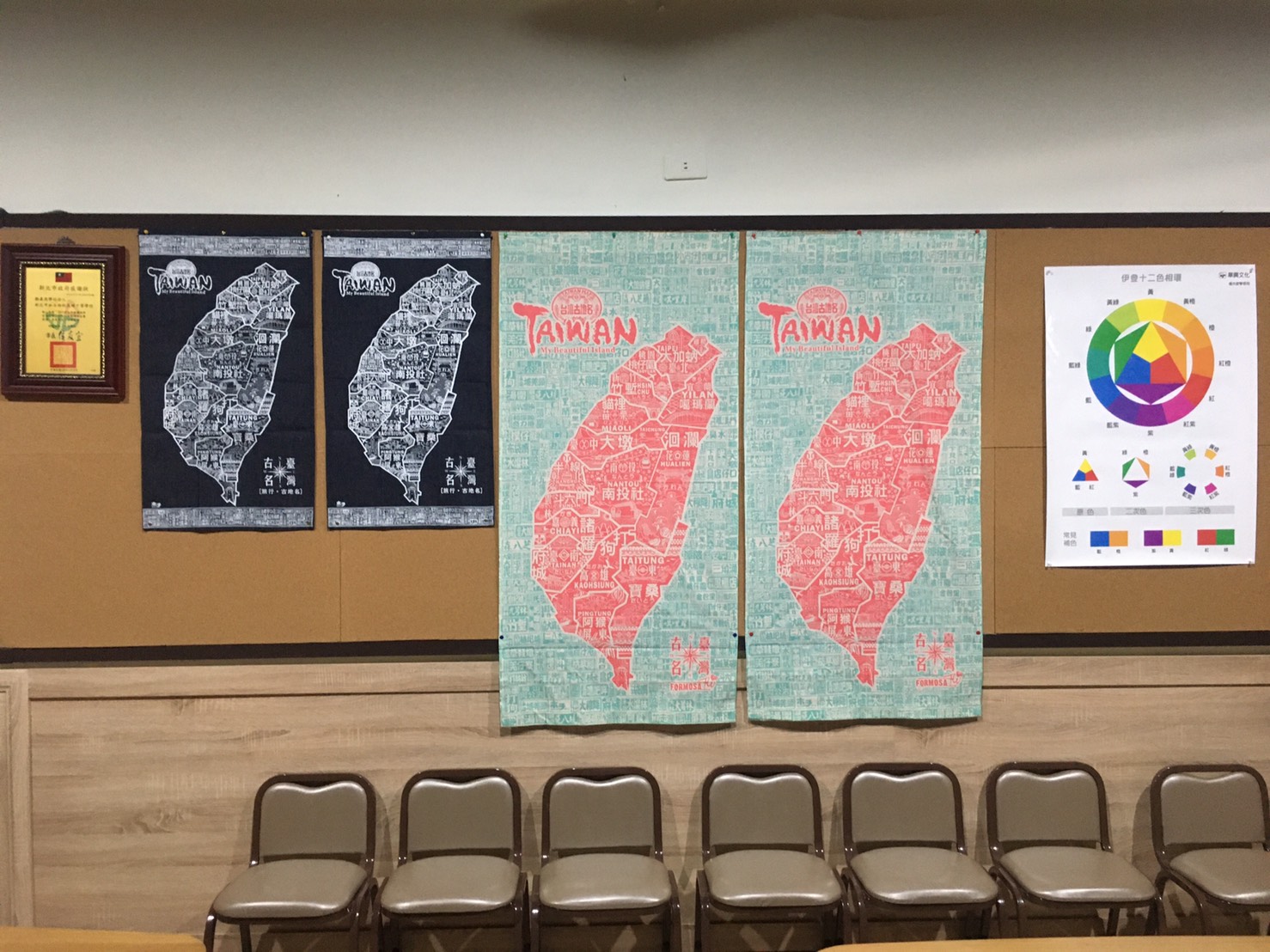 搭配圖書館書籍
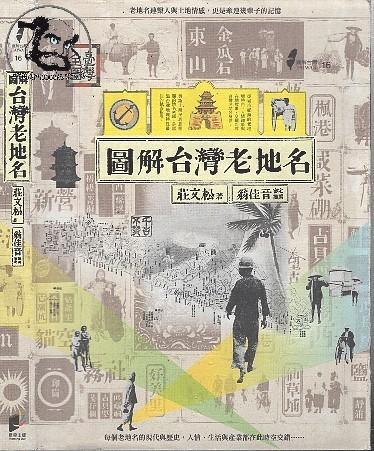 資訊科技使用
縣市地名的由來
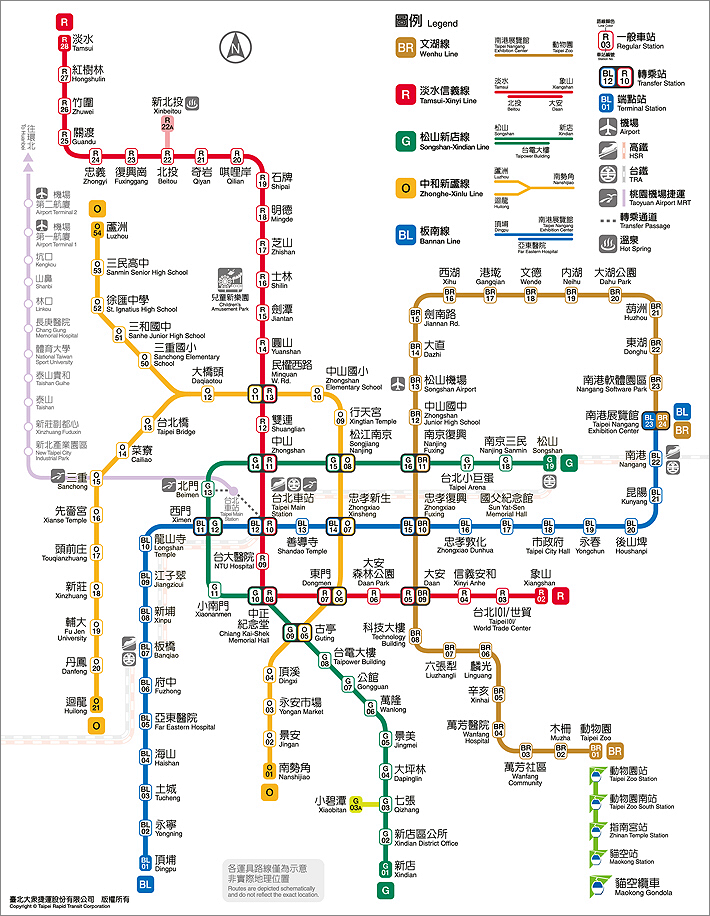 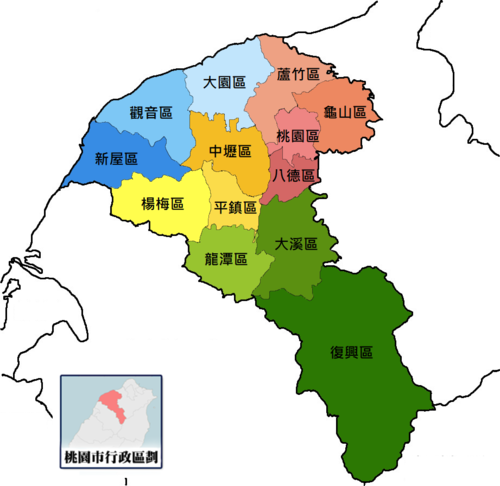 期中發表 期末發表
1.手繪地名經濟學海報一張
2.疊圖分析+論文一篇
3.製作地圖+小論文 合併成PDF檔
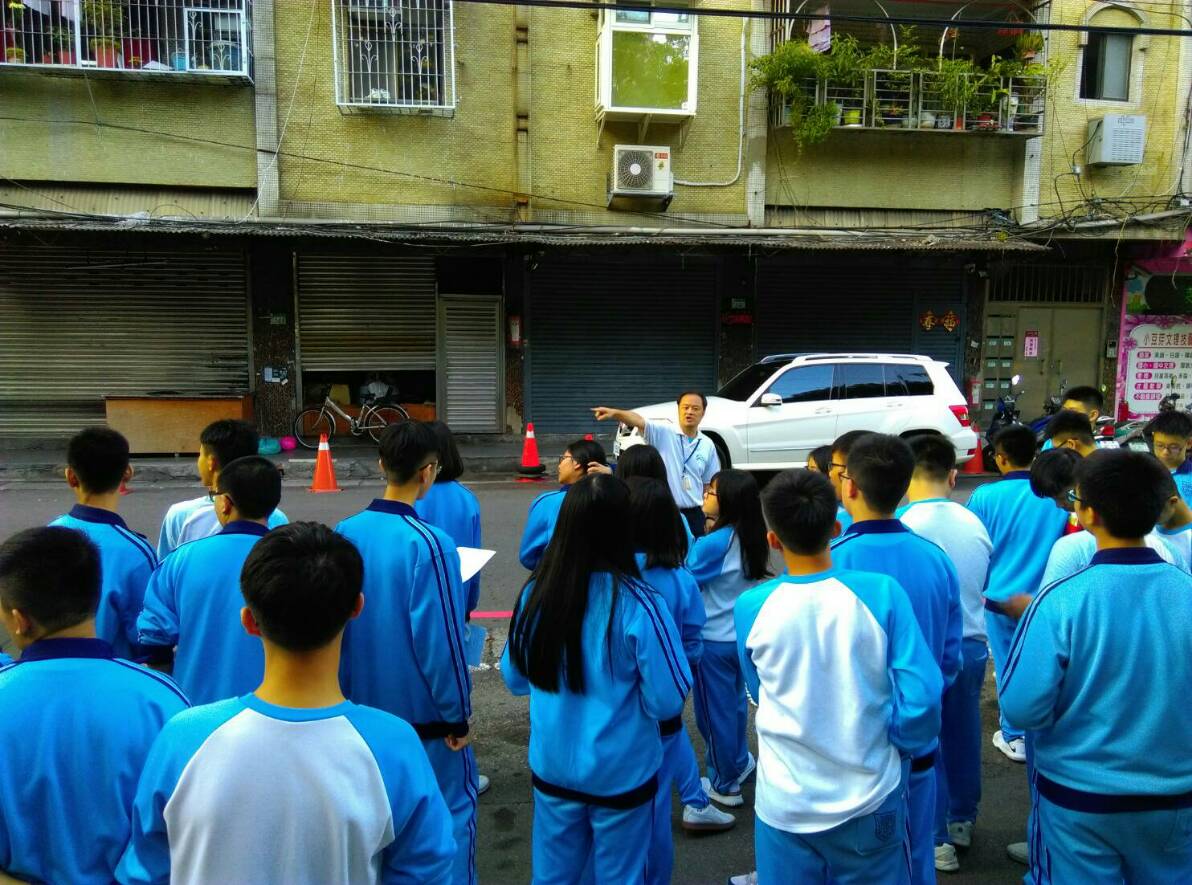 校外實察
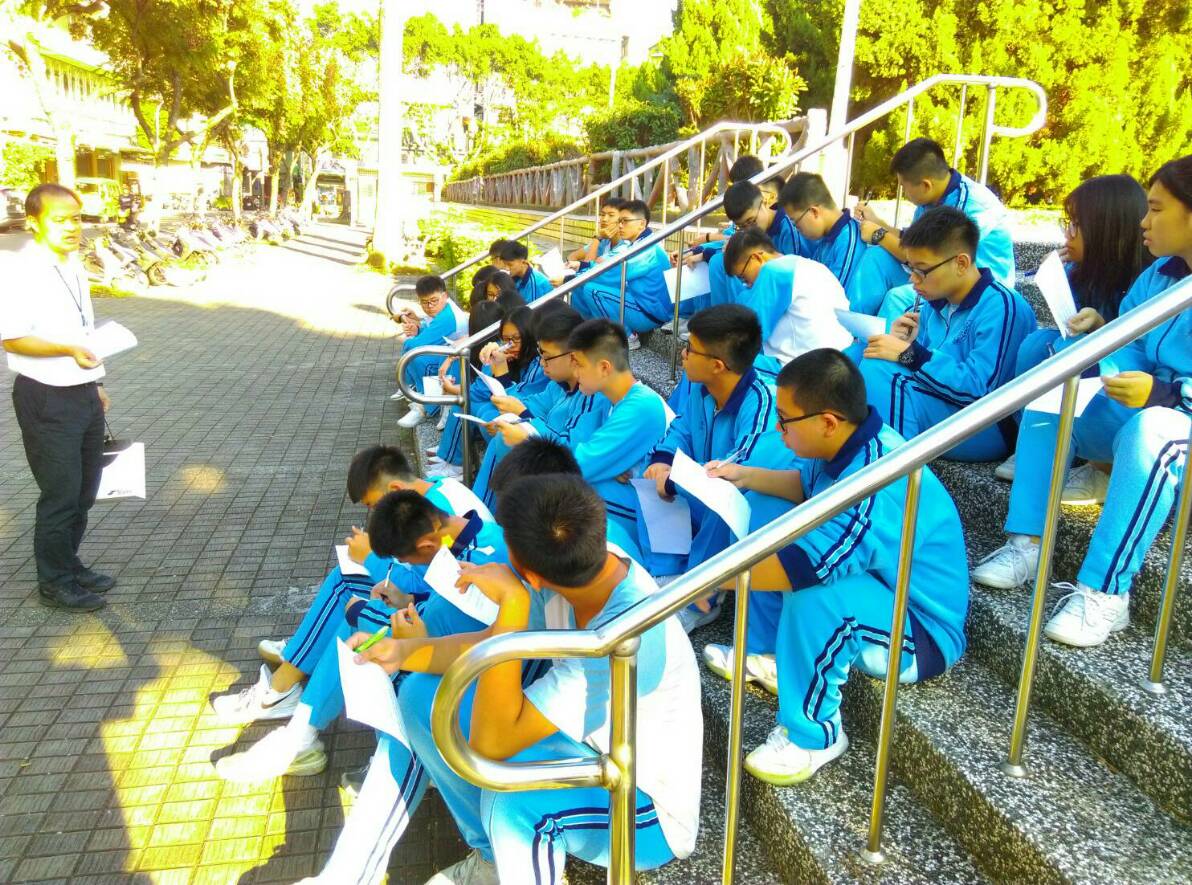